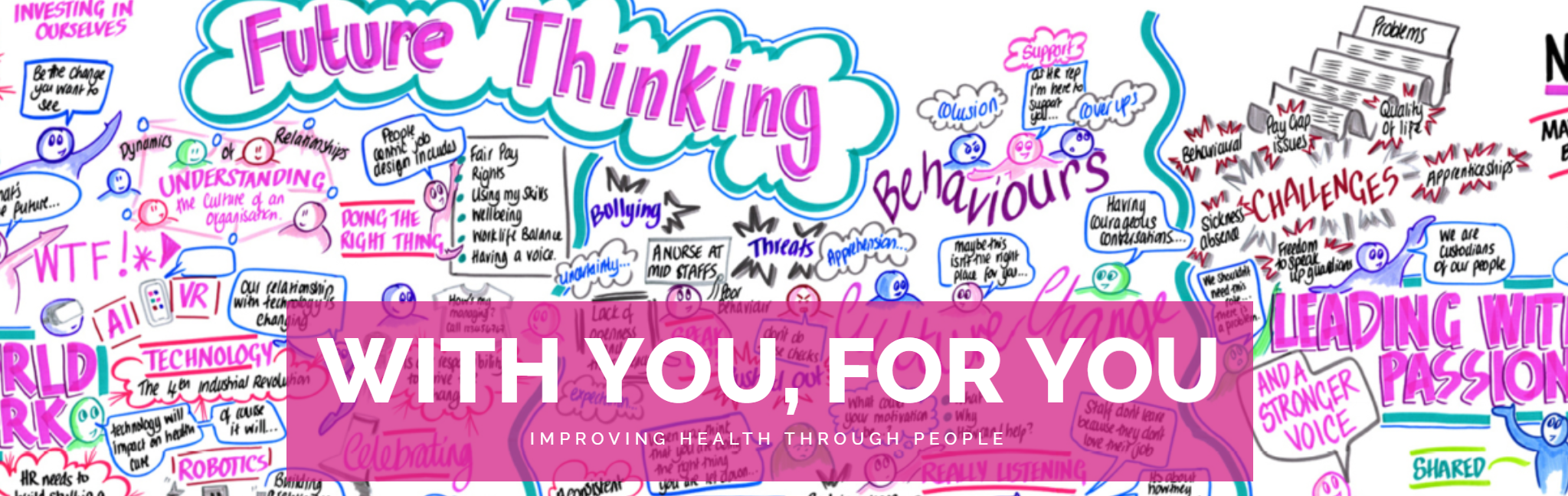 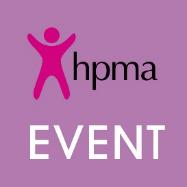 HPMA North West Branch webinar


Investigations and Hearings 
19 January 2024


For other National & Regional events please click:
https://www.hpma.org.uk/events/uk/events/
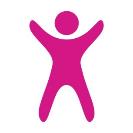 Supported by
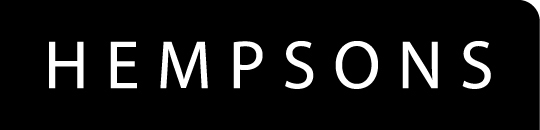 HPMA North West – Investigations and Hearings
Andrew DavidsonNational Head of Employment

19 January 2024
Investigations
Harding Guidance
Legal Context and Risks
Conducting Effective Investigations
Witnesses
Analysing the Evidence
Reports
Hearings
Hearings
Overview of today
“Learning lessons to improve our people practices” 23 May 2019
Important to ensure a just process from the start
Focus on objectivity
Principle of “plurality”
Alternative resolution – investigators should be mindful of the possibility
Harding Guidance
Disciplinary
Grievance
Bullying and Harassment
Dignity at Work
Investigations - types
Unfair Dismissal
Discrimination
Constructive Dismissal
Whistleblowing
Common litigation risks
Employer needs a fair reason to dismiss
conduct
capability
redundancy
illegality
Some Other Substantial Reason (SOSR)
Legal context – unfair dismissal
Employer must act reasonably in treating it as a reason to dismiss
Procedurally fair?
ACAS Code
your own Disciplinary Policy
Substantively fair?
reasonable belief
the range of reasonable responses
Reasonableness
Contractual/Statutory elements
Employment Rights Act 1996 – dismissal if…
“…the employee terminates the contract under which he is employed (with or without notice) in circumstances in which he is entitled to terminate it without notice by reason of the employer's conduct.“
Repudiatory breach of express or implied term
Often implied duty of trust and confidence
Employee must resign in response to breach/breaches
No waiver (e.g. by delaying resignation)
Constructive dismissal
Before a formal investigation takes place, consider whether can be dealt with informally
Conduct initial, basic, fact finding exercise
Could the incidents have taken place?
If so, can the issue be dealt with informally?
Preliminary Fact Finding
Standard required
Sainsbury’s v Hitt
needs to be within “band of reasonable responses”
some latitude for investigators
Relevant factors
strength of prima facie case against employee
seriousness of the allegations and impact on employee’s future
Investigations – legal context
Ilea v Gravett (1988)
“At one extreme there will  be cases where the employee is virtually caught in the act and at the other there will be situations where the issue is of pure inference. As the scale moves towards the latter end, so the amount of inquiry and investigation, including questioning of the employee, which may be required, is likely to increase.”
A v B
more rigorous investigation where charges are serious or where effect on employee is far reaching
Investigations – legal context
Salford Royal NHS Foundation Trust v Roldan (2010)
Ms Roldan, nurse from Philippines
alleged to have abused PVS patient
allegations would mean deportation and end of career in UK
senior manager interviewed her and took notes
interviewed witness but took no notes
dismissed - unfair
Investigations – legal context
Should be carried out without unreasonable delay
Different people should carry out the investigation and any subsequent hearing
Employee must have opportunity to put their side of things before any decisions are taken
Investigations - ACAS Code of Practice
“Where an employee raises a grievance during a disciplinary process the disciplinary process may be temporarily suspended in order to deal with the grievance. Where the grievance and disciplinary cases are related, it may be appropriate to deal with both issues concurrently.”
ACAS Code of Practice – overlapping disputes
Investigations – A Practical Guide
Leading the investigation

Establishing the facts

Reporting the findings
Role of the investigator
Requires a particular mindset to do well

Ascertain facts in an unbiased manner

Record conflicts of evidence
General approach
HR can assist Case Investigator in presentation of report but report must be product of Case Investigator

Not there to just secure evidence against employee must also look for evidence that could exonerate them

Do not make recommendations unless expressly asked
General approach
Avoid undue influence
Chhabra v West London Mental Health Trust [2013]
Ramphal v Department of Transport [2014]
Dronsfield v University of Reading [2015]
Assist in the investigation
Advise on procedure
Be careful about pointing in a particular direction
The Role of HR
Why are they important?
sets the ambit of the investigation
reduces risks of delving into irrelevant areas
clarifies roles and helps to deal with practicalities of investigation
Needs to be clear and specific allegations (who, what, when)
Terms of reference
Work out who to interview
Arrange interviews
Start gathering documents
Think about timescales – are they achievable?
annual leave?
sickness?
work commitments?
Initial plan
Policies and procedures
Letters
Emails
File notes
Incident report forms
Patient notes/records
Personal files
Job Descriptions
Training Record
Social media
Gathering documents
Consider where it came from and for what purpose
Any data protection or confidential data issues?
Create a bundle of documents early
Managing documents
Collected data is like to be “personal data” (could be “sensitive” too) covered by GDPR
Could be the subject of a data subject access request (DSAR)
ICO Employment Practices Code
“…no unrestricted right of access to all information held about workers under investigation”
Data Protection issues
Factual Matrix – useful to see allegations and evidence set out

Chronology
list or calendar?

Cast list

Bundle of documents
Useful documents to create
Presume that everything you produce/gather is disclosable
May be disclosed to
employee
employee’s representative
witnesses
Disciplinary/Capability Panel
Employment Tribunal/Courts
Transparency and privilege
Could include

internal communication including HR advice and correspondence between Case Manager and Case Investigator (and others)
Transparency and privilege
Legal advice privilege 
confidential communications between lawyers and their clients made for the dominant purpose of seeking or giving legal advice 	

Litigation privilege 
confidential communications between lawyers and their clients, or the lawyer or client and a third party, which come into existence for the dominant purpose of being used in connection with actual or pending litigation
Privileged communication
Witnesses
Employee
All relevant witnesses
Those suggested by the employee unless clearly irrelevant
Third parties?
Who to interview?
Avoid the extremes of:
doggedly sticking to list of questions or
not knowing what you need to ask
What are the key questions you need to ask the witness?
What areas of questioning could they help you with?
Go back to the allegations and look at the factual matrix (if you have one)
How to prepare for the interviews
Introductions (including notekeeper)
Opening explanation of:
purpose
importance of confidentiality
role of the representative (if relevant)
procedure – what will happen next - their role and statement
Initial Questions
How to start the interviews
Invite a broad narrative of the incidents 
Keep interruptions to a minimum
Prompt with open questions
did anything else happen?
can you explain in more detail?
anything else that you think is relevant?
Reflect their answers back where appropriate
Move into the detail as necessary
How to conduct the interview
Explore the reason and any underlying motive

Need to balance their request with right of employee to know the evidence for and against them

Always seek advice before granting
Handling difficult witnesses – anonymity requests
May need to consider reasonable adjustments for those who are unwell

different location for interview (ie neutral venue, their home)
additional support for witness
use of written questions
Adjustments?
Witness adds to existing allegations

Inform Case Manager

Options
add to the terms of reference; or
separate the issues (new process)
Handling difficult witnesses – new issues
Draft notes sent to witness

Invite comments  and signature

Disputes
ensure your version is as accurate as you can make it
if a significant dispute arises add their comments in your report but retain your accurate version
Notes of interviews – resolving disputes
Analysing the Evidence
The importance of “walking through” the evidence

Do your preliminary conclusions stand up to scrutiny?  

What challenges could you get from the employee?  Disciplinary panel? 

Look for evidence that contradicts your findings
Analysing the evidence – testing it out
Drafting the Report
Be careful with draft reports

Avoid drafting too early 

Avoid leaving Case Manager open to allegation of interference
Draft and final reports
Must include all relevant findings and evidence
Appendices
Structure
template report
may need to amend in some cases but start from here
Introduction
background and context
keep it simple but remember your audience
Drafting your report
Investigation Process
set out what you have done
include what you have not done and why
deal with any delay issues
Allegations
set out the evidence and highlight conflicts
express opinions on evidence where appropriate but make it clear they are your opinions
Summary
Drafting your report
Written statement of case or investigation report only?

Who presents the case?

Preparation
re-read all documents
prepare for potential areas of challenge
review any relevant issues that have arisen since completion of investigation
Preparing for the hearing – disciplinary policy & procedure
Preparation

re-read the report and appendices
prepare for potential areas of challenge
understand from Case Manager any relevant issues that have arisen since completion of investigation
eg if the employee has challenged your report and on what basis
Preparing for the hearing – disciplinary and grievance hearings
Internal Hearings – Conducting them successfully
Check your process – timescales, who needs what, formation of the panel
Check for bias and pre-involvement of panel members
Witnesses – ensure that witnesses are attending and/or available on the day if needed
Advice to the panel – HR assistance and possibly legal support (depending upon the nature of the case)
Preparation
Remember it is an internal process, not a court
But can take principles of fairness from the Tribunal process
eg weight given to evidence, inferences in discrimination cases
Right to be accompanied
colleague or union rep
may be a reasonable adjustment to allow others
no general right to legal representation (except for doctors under MHPS (Kulkani) and, in theory, where “substantial influence” on regulatory bodies (G v Governors of X School)
Opportunity to put their case
Non-attendance
hearing without employee in attendance is a last report but may be necessary
Conduct of the Hearing
Dismissal – must be fair overall
Conduct
decide on what you think took place
balance of probability only
decide on sanction
Capability – sickness
have we done all that we reasonably can? (eg adjustments, redeployment)
up to date medical information 
Capability – performance
has the employee had sufficient and reasonable time to improve?
Making a Decision
Consider conflicting evidence and decide which version you accept
Take a reasonable amount of time in reaching decision
Consider objections and deal with them
Create an audit trail for justification
Sanction
what does your policy say (e.g. can you demote)?
base it on your findings of fact
always consider mitigation
always consider length of service
any insight?
Making a Decision
Important to know what an appeal panel can do within your procedure
ACAS Code – Employee’s failure to follow could reduce ET award by up to 25%
Successful – the “vanishing dismissal”
if reinstated the dismissal is disregarded
continuity continues
entitled to back pay
no right to bring an unfair dismissal claim
Appeals - General
Impartiality
should not have been involved previously
Procedural defects
if appeal is sufficiently comprehensive can remedy procedural defects
no need for full rehearing
New Evidence
can be unfair to not consider
panel needs to be inquisitive
Appeals - Common Issues
Can panel increase sanction?
not allowed without express right in procedure
(McMillan v Airedale NHS Foundation Trust [2014])
Consistency
how has the trust dealt with similar cases in the past?
HR can provide support
Common Issues
Any questions?
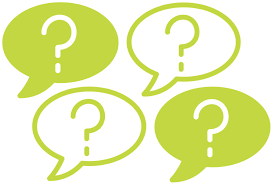 Andrew Davidson, Partner
Head of Employment North

T: 01423 724129
M: 07740 828724
E: a.davidson@hempsons.co.uk
   
@hempsonslegal; @hempsonshr; @andrew_davidson
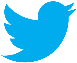